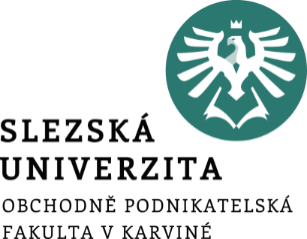 CENOVÁ ROZHODOVÁNÍ
Ing. Markéta Šeligová, Ph.D.
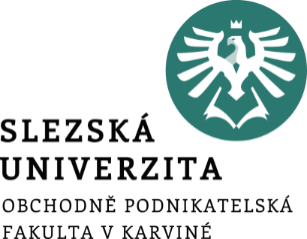 CENOVÁ ROZHODOVÁNÍ
Ing. Markéta Šeligová, Ph.D.
Příklad
Výnosy z prodeje dané společnosti činily za minulé období 24 000 000 Kč. 

Na základě jejich analýzy bylo zjištěno, že jednu třetinu z celkových výnosů (8 000 000 Kč) činily výnosy od zákazníků, u nichž výše nákupu byla vyšší než 20 000 Kč, a kteří tedy získali slevu ve výši 1 % z ceny. 

Příspěvek z tržeb daného výrobku je u základní ceny 30 %.
[Speaker Notes: csvukrs]
Příklad
Zjistěte, o kolik procent by bylo třeba zvýšit objem prodeje tohoto výrobku, a by se nesnížil zisk, pokud vedení společnosti uvažuje o podpoře prodeje snížením ceny o 1 %, 2 % nebo 3 %. 

Jak velkou slevu v procentech je možno nabídnout zákazníkovi pro dodatečný prodej, jehož podmínky prodeje budou samostatné.
[Speaker Notes: csvukrs]
Řešení ad a)
[Speaker Notes: csvukrs]
Řešení ad a)
[Speaker Notes: csvukrs]
Řešení ad a)
[Speaker Notes: csvukrs]
Řešení ad b)
Sleva bude výhodná, pokud bude nižší než 30 % základní ceny. 

Dodatečný prodej (při kterém se nemění cenové podmínky ostatních dodávek na trh), zvýší zisk tehdy, pokud bude cena vyšší než variabilní náklady výkonu. 

Ty činí v tomto případě 70 % ze základní ceny.
[Speaker Notes: csvukrs]
Děkuji za pozornost